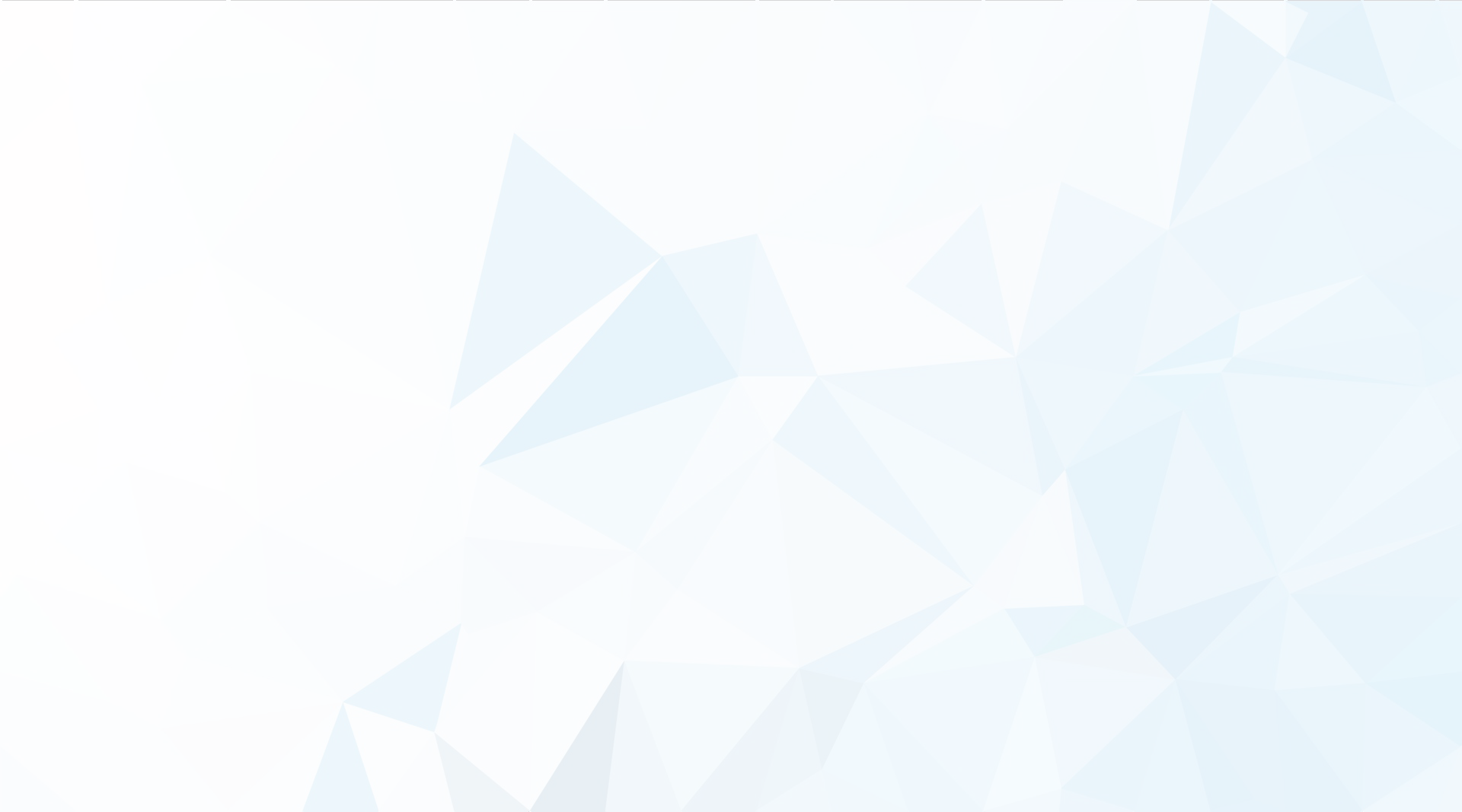 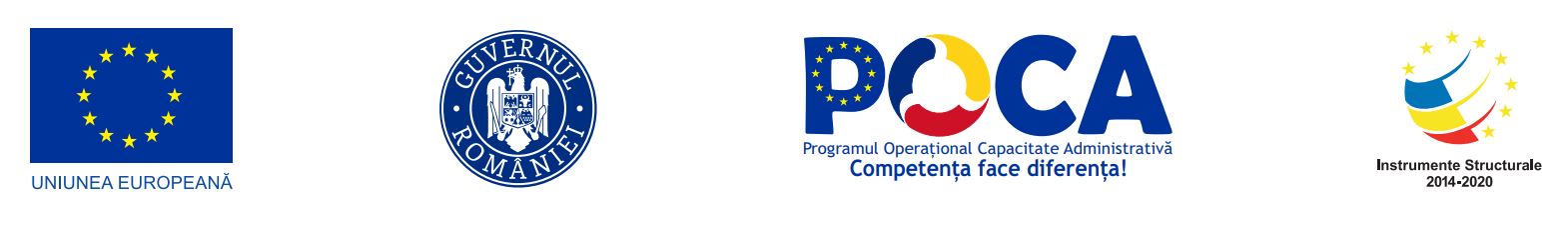 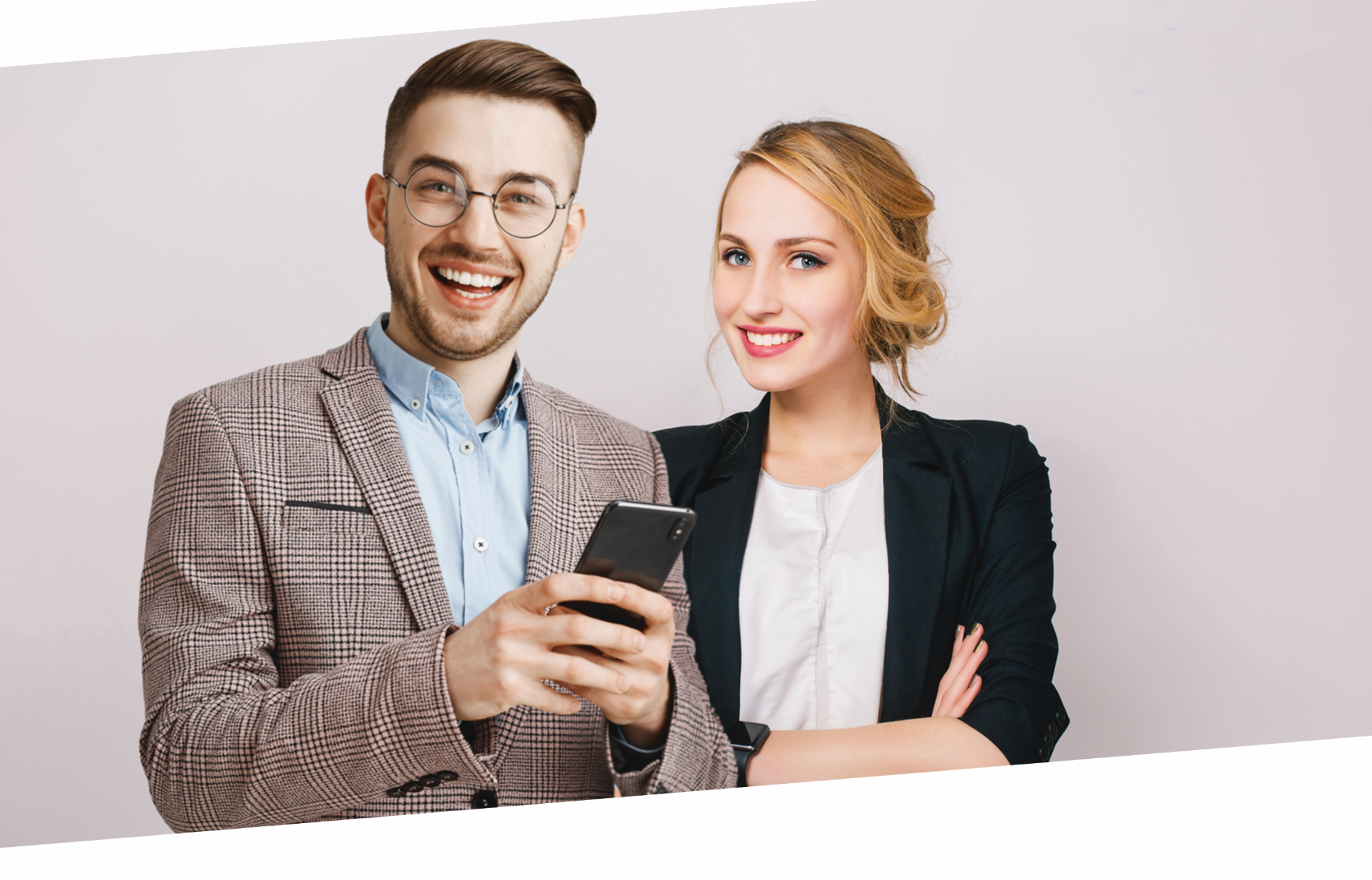 A3.6. – Conferință Sinaia 2023
PROIECT POCA 129872
Creșterea capacității administrative a 
ANC și MMJS prin sistematizare 
și simplificare legislativă 
în domeniul calificărilor
Cod MySMIS129872
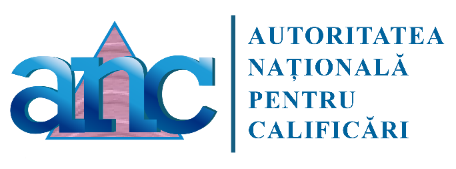 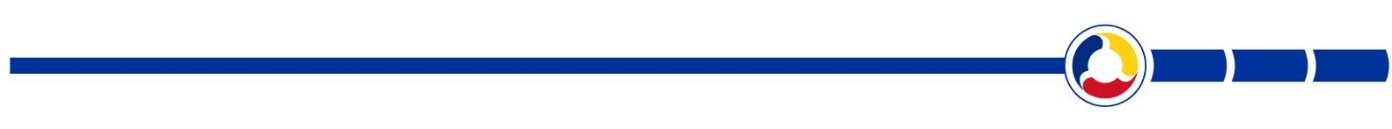 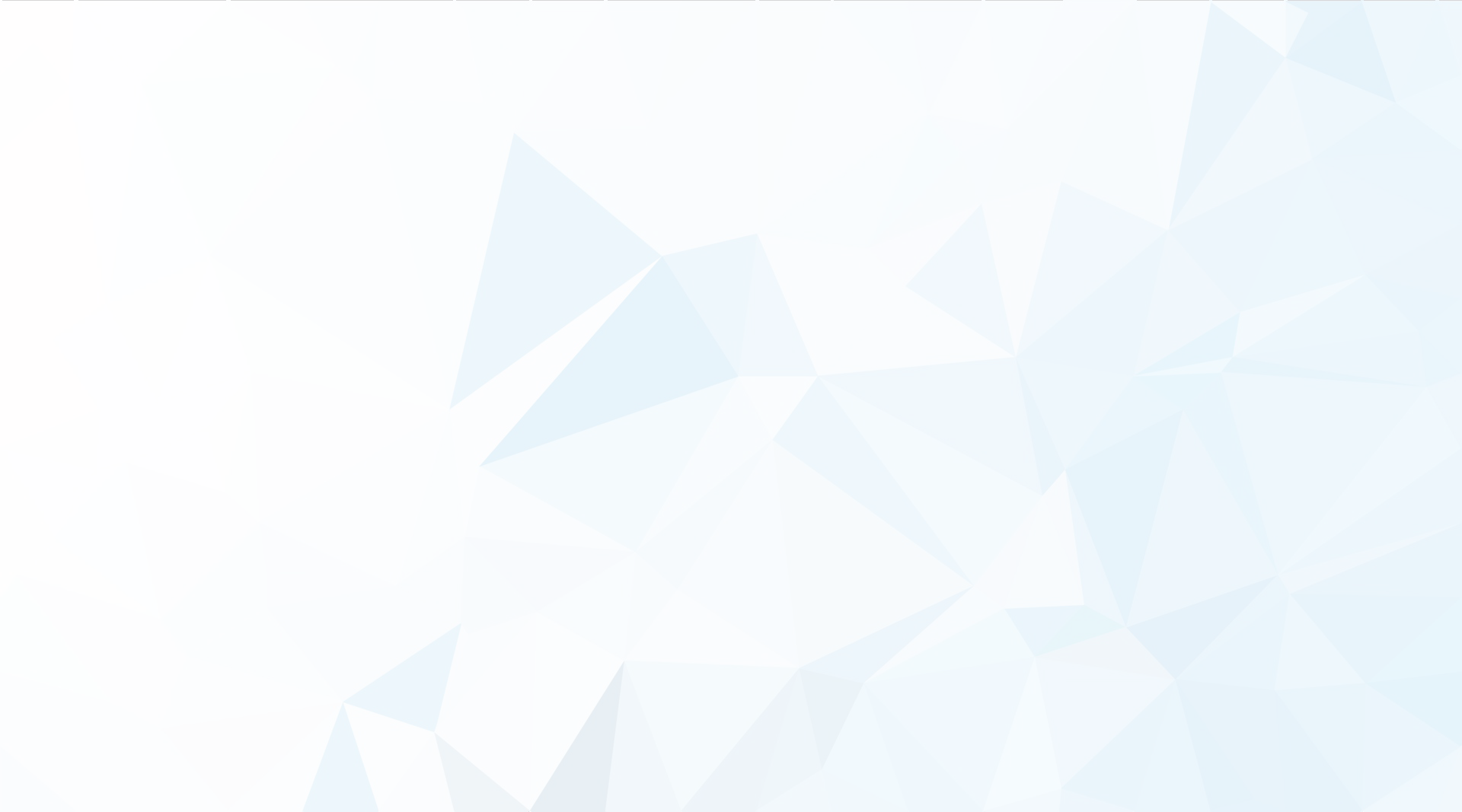 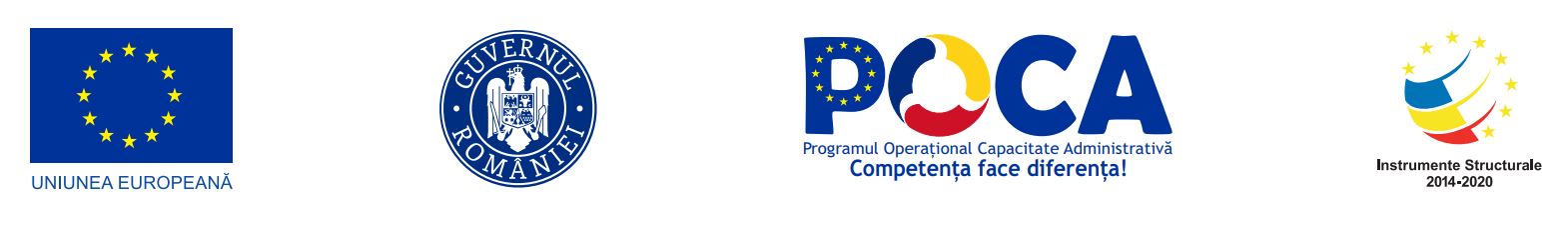 I. Registrul Național al Calificărilor din Învățământul Superior (RNCIS)

II. Activitatea 3.5.1. - Analiza privind titlurile calificărilor obținute prin sistemul de învățământ superior

Autoritatea Națională pentru Calificări

 - Ion Virgil -
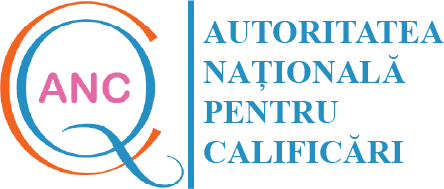 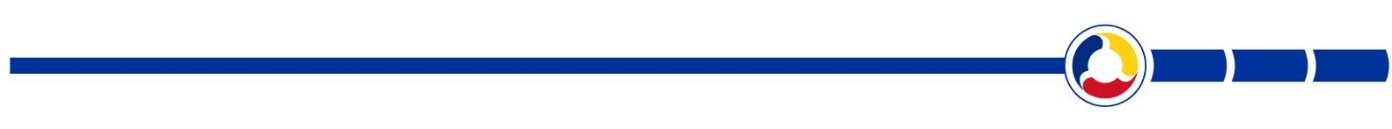 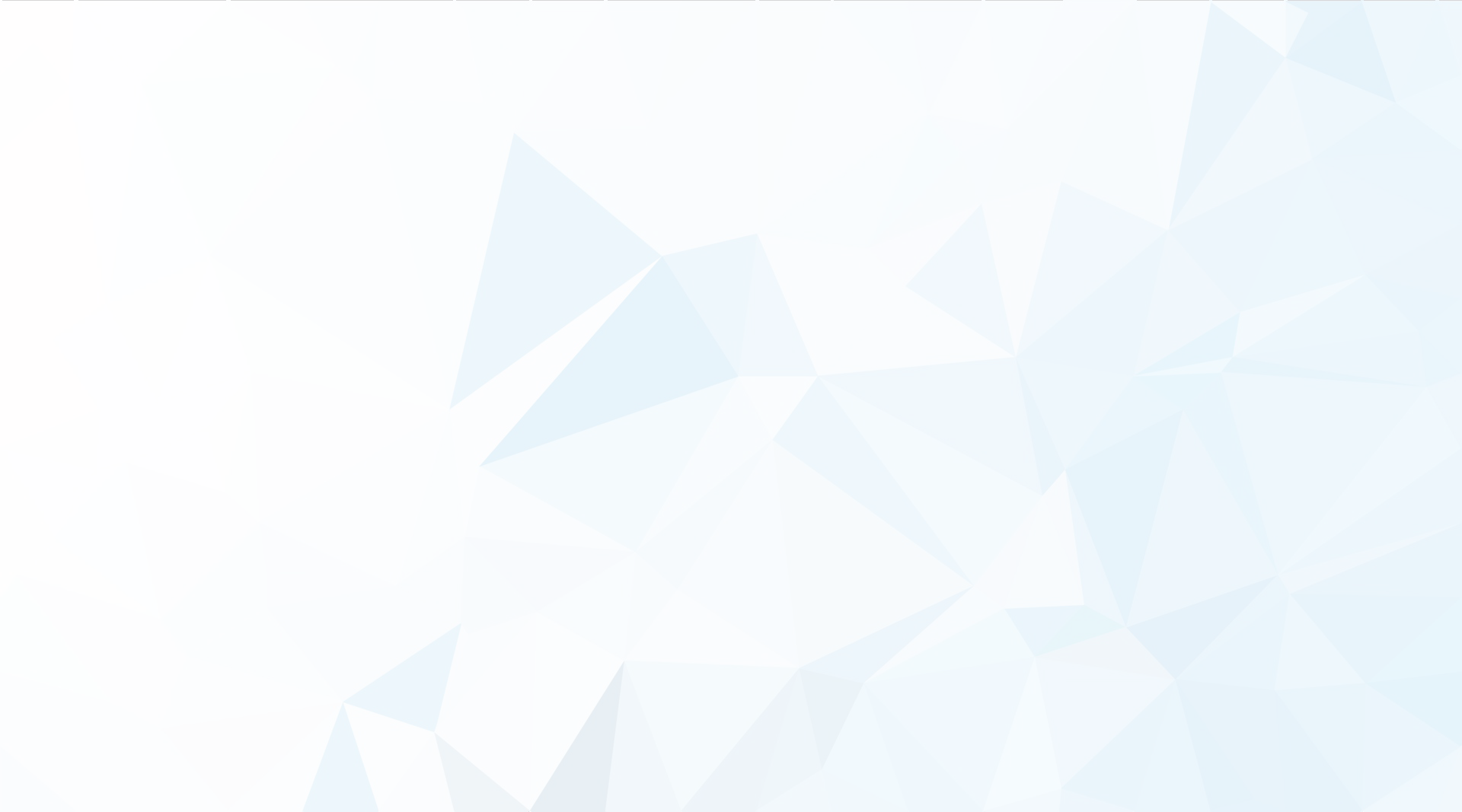 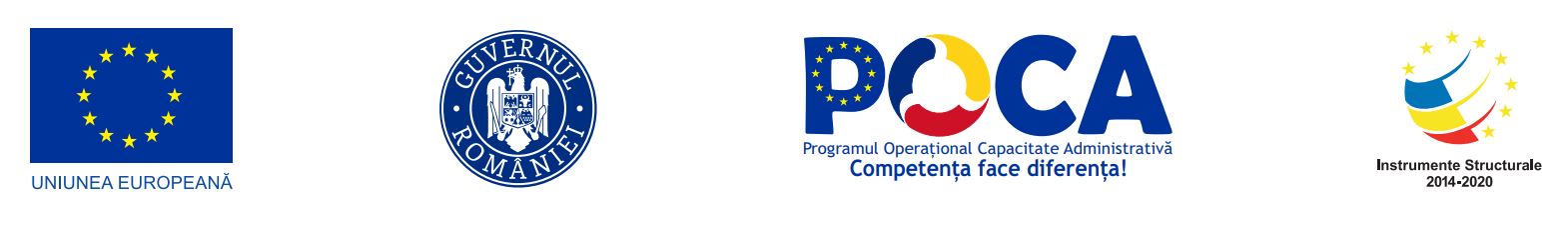 I. Registrul Național al Calificărilor din Învățământul Superior (RNCIS)

În prezent formatul este cel European 
Rol actual:
a) legătura programelor de studii cu ocupații din piața muncii,
b) încadrarea în HG și corelarea cu ISCED, 
c) menționarea suplimentului la diploma pentru transparenta europeana;
Lipsesc competențele și rezultatele învățării în caracterizarea programului si pe supliment;

Noul RNCIS  
Aprobat prin ORDINUL nr. 5.360 din 1 septembrie 2022, în vigoare începând cu 01.01.2023.
La înscrierea în RNC - RNCIS se menționează competențele.
Implementarea competențelor europene  din ESCO:
dacă ocupația este aleasă din ESCO, devin minimum obligatorii cele din ESCO;
dacă ocupația aparține doar COR - 80% din competențe se aleg din competențele grupei de bază, de care aparține ocupația în COR/ISCO-08, în concordanță cu ESCO;
ANC începând cu 01.01.2023 a publicat pe site-ul oficial toate competențele din ESCO organizate pe grupe de bază, conform COR/ISCO/ESCO.
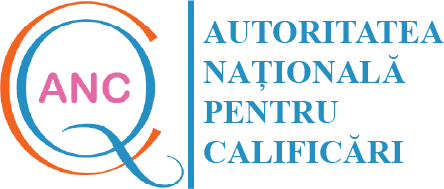 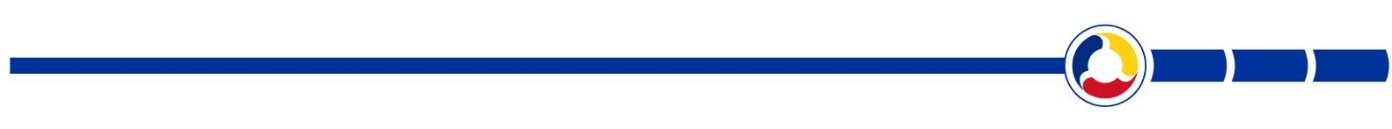 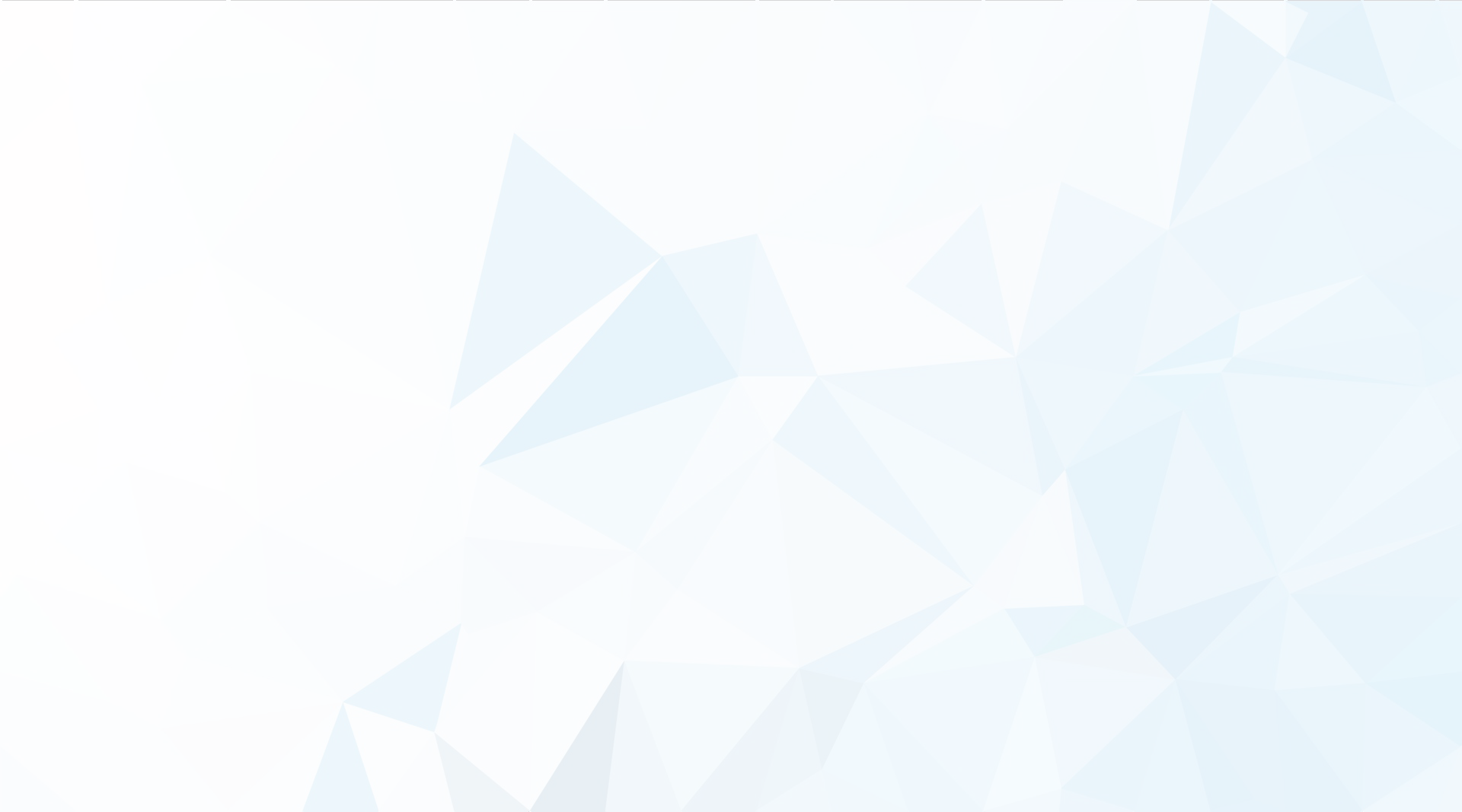 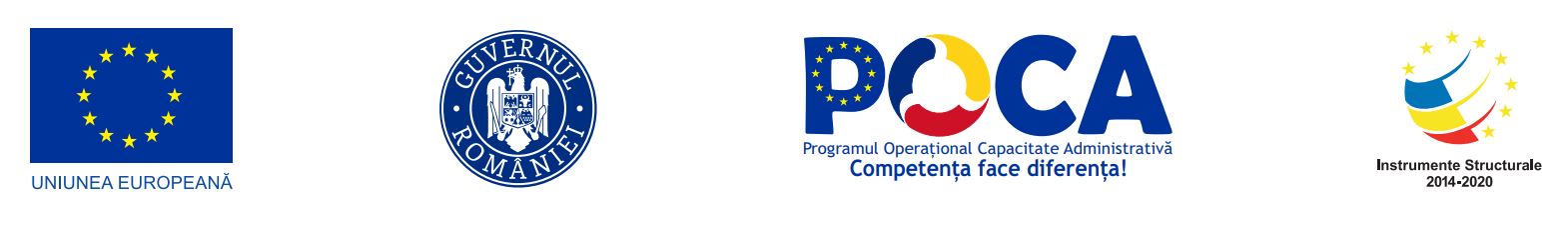 Noul formular de înregistrare - RNCIS
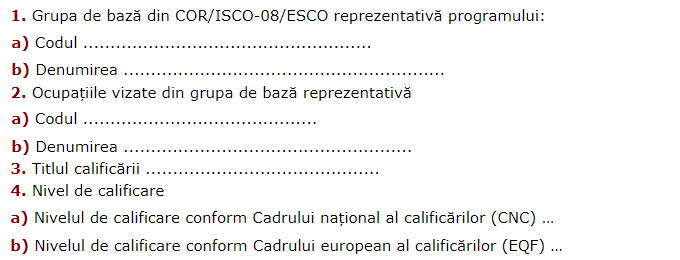 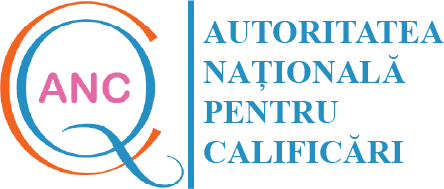 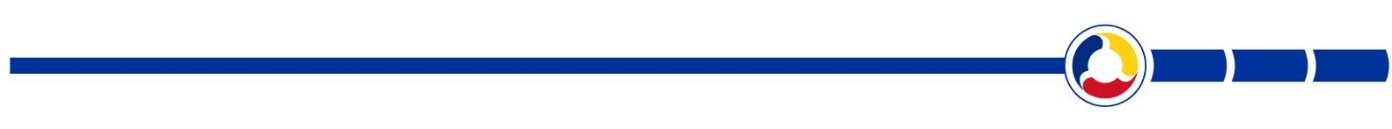 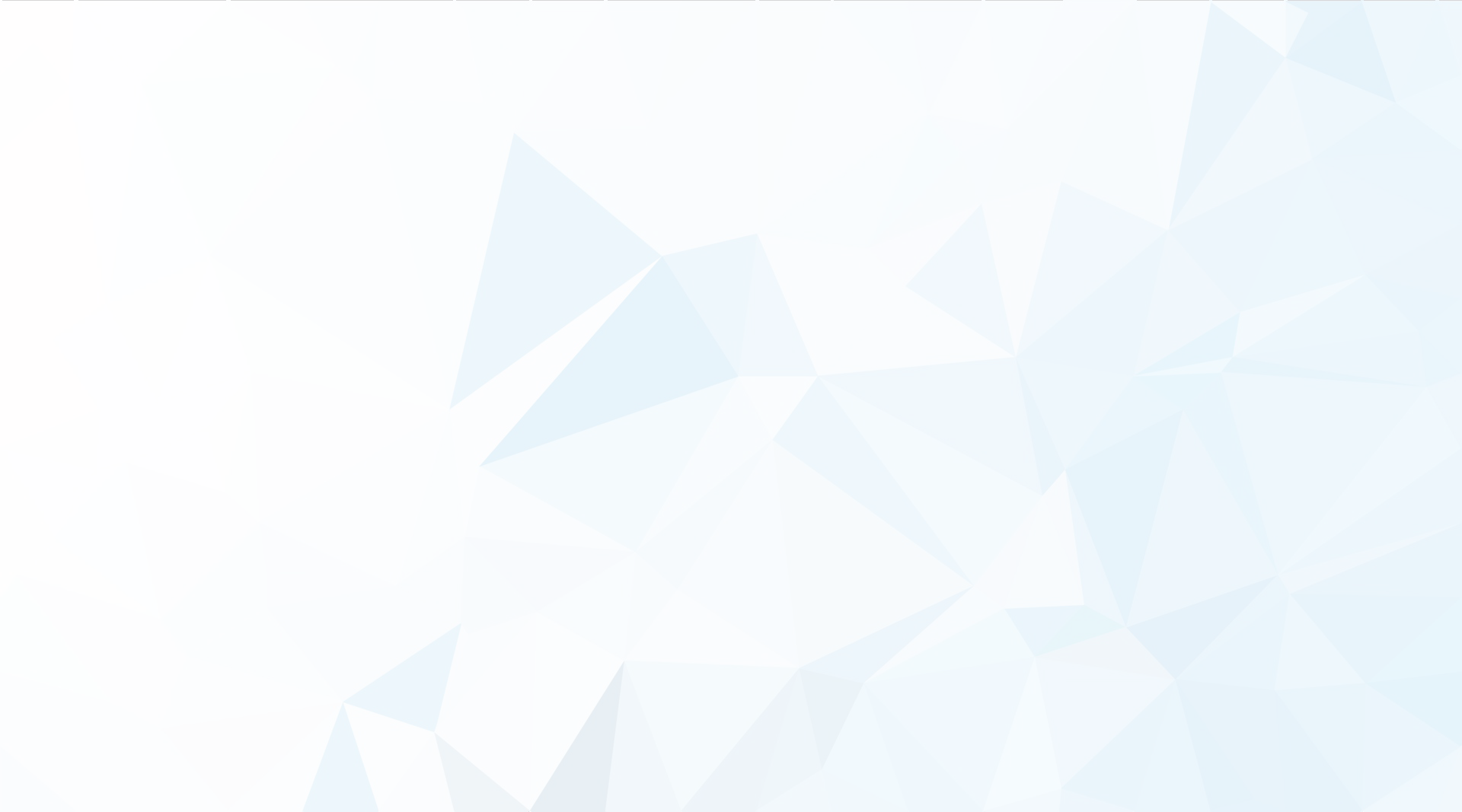 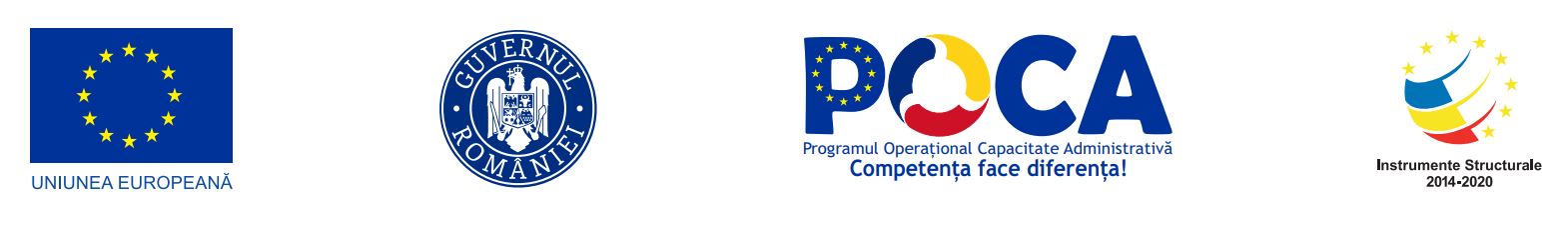 Noul formular de înregistrare - RNCIS
ISCO-08
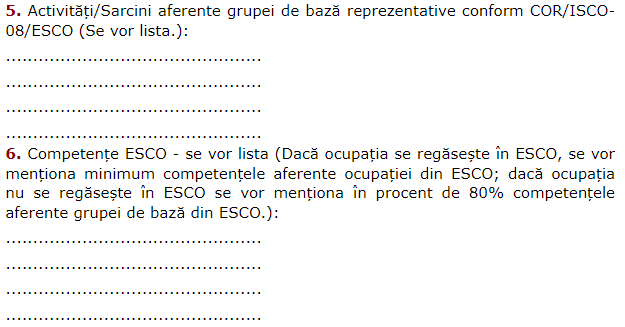 Competențe ESCO – Pe site-ul ANC se regăsesc competențele aferente grupelor de bază din ESCO, precum și lista competențelor transversale;
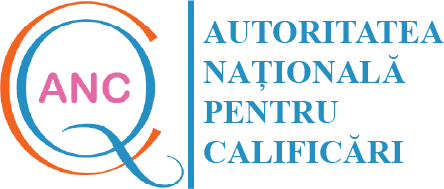 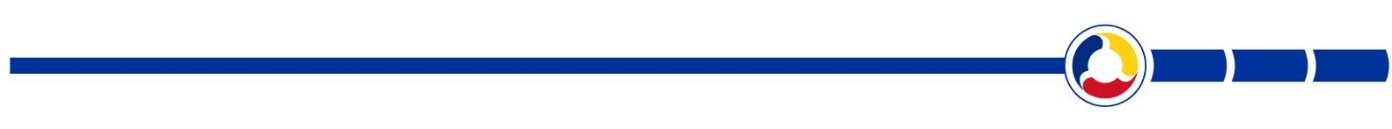 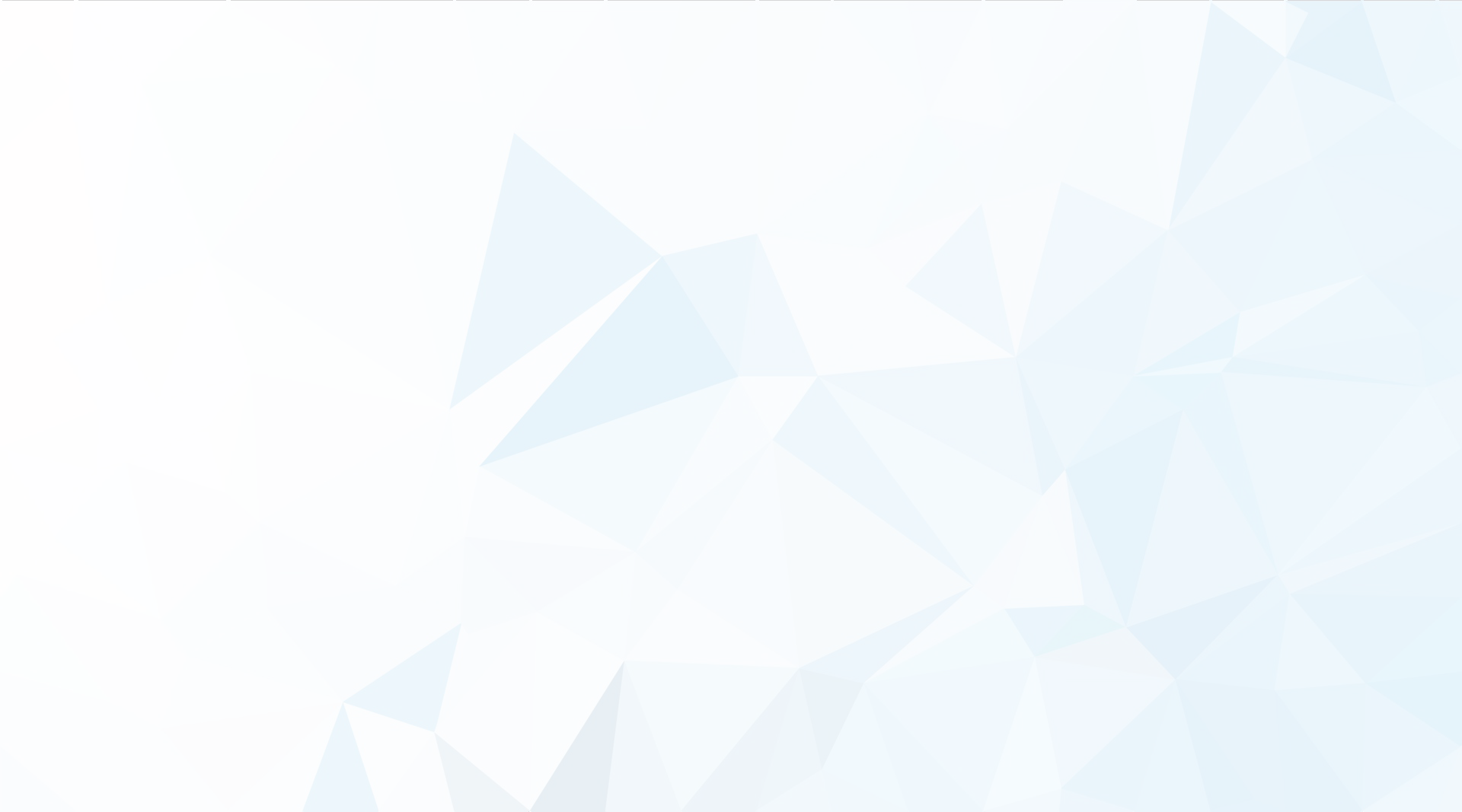 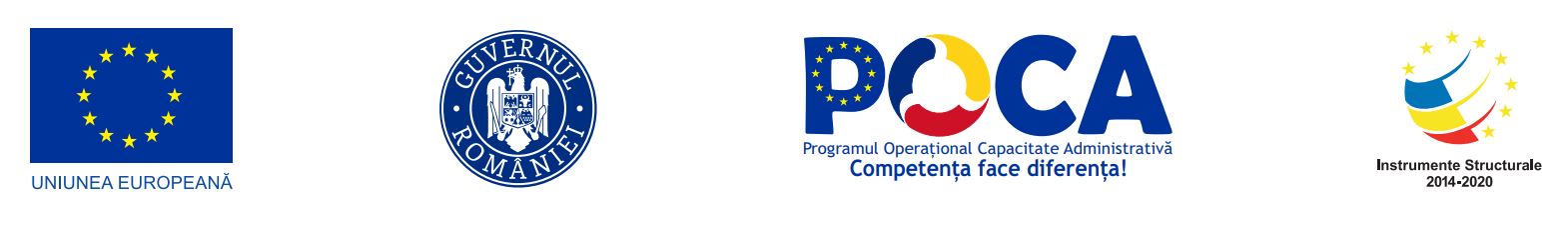 Noul formular de înregistrare - RNCIS
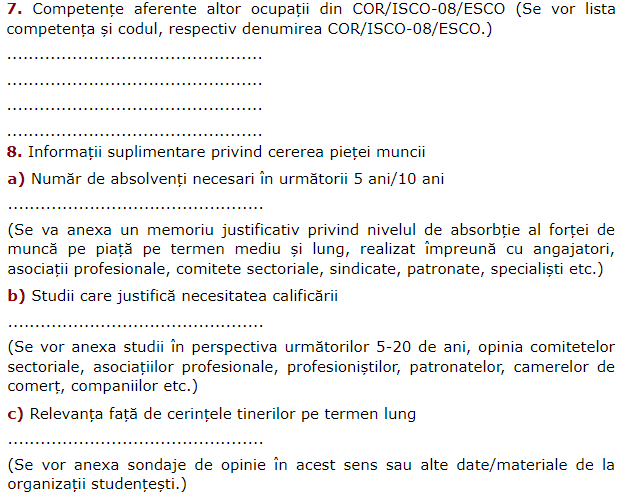 Acces la alte ocupații din COR/ESCO
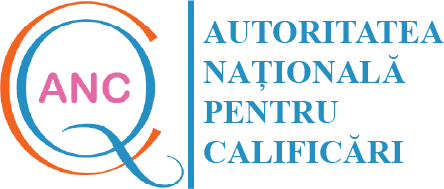 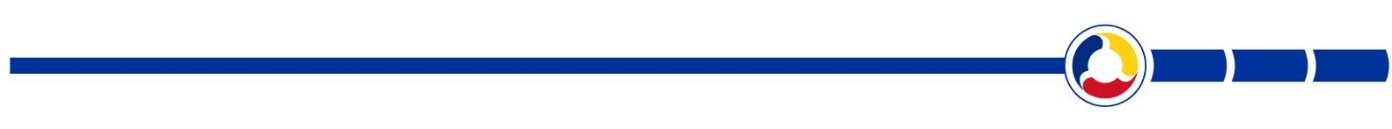 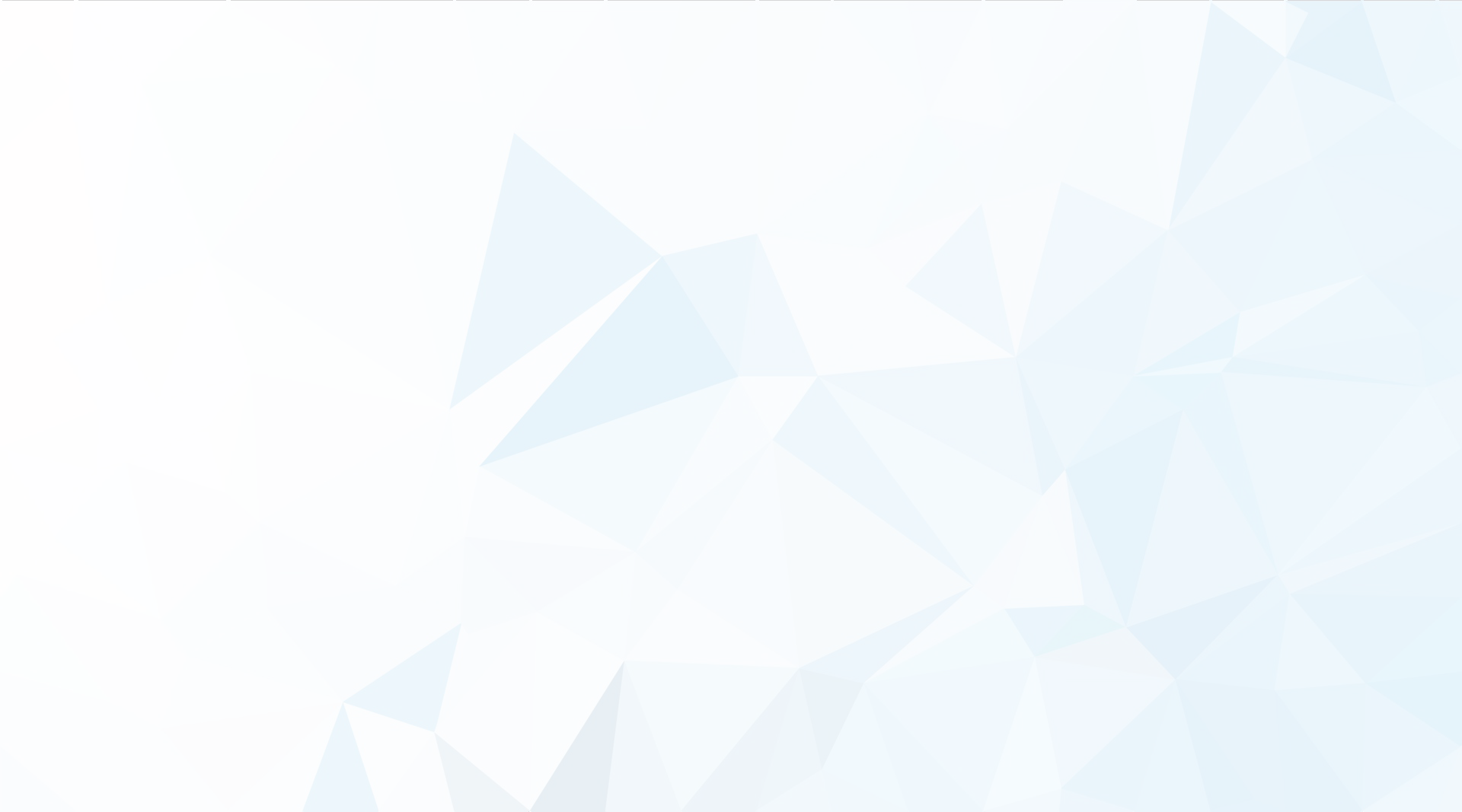 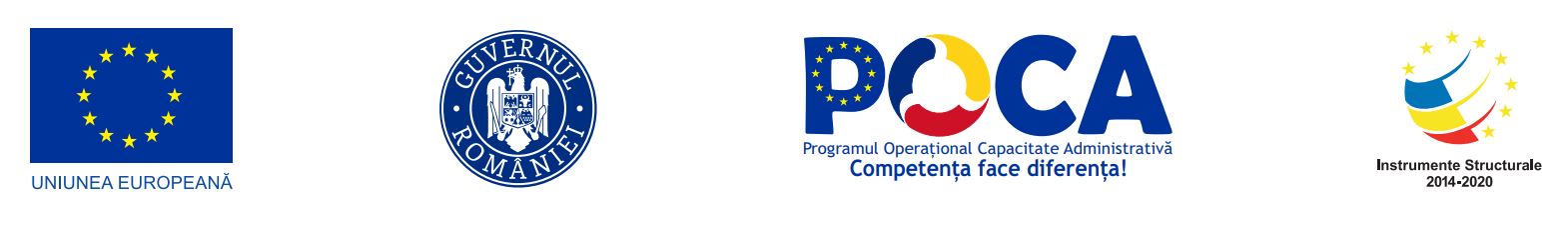 Noul formular de înregistrare - RNCIS
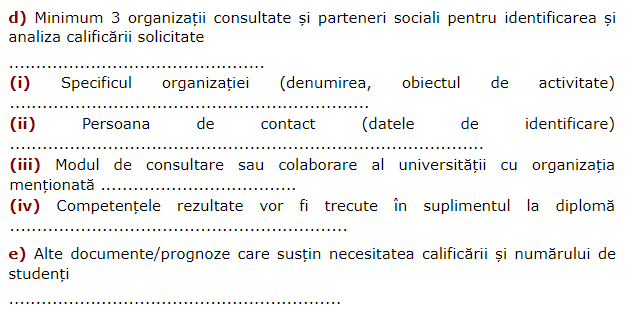 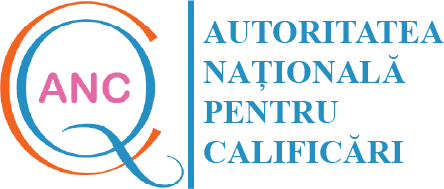 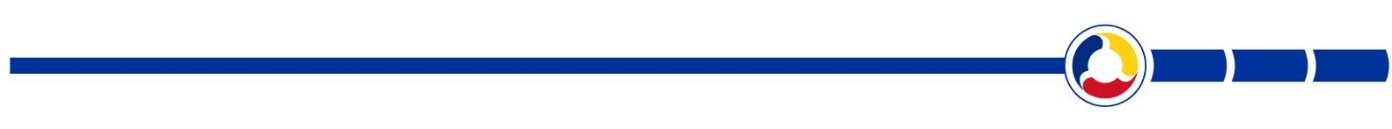 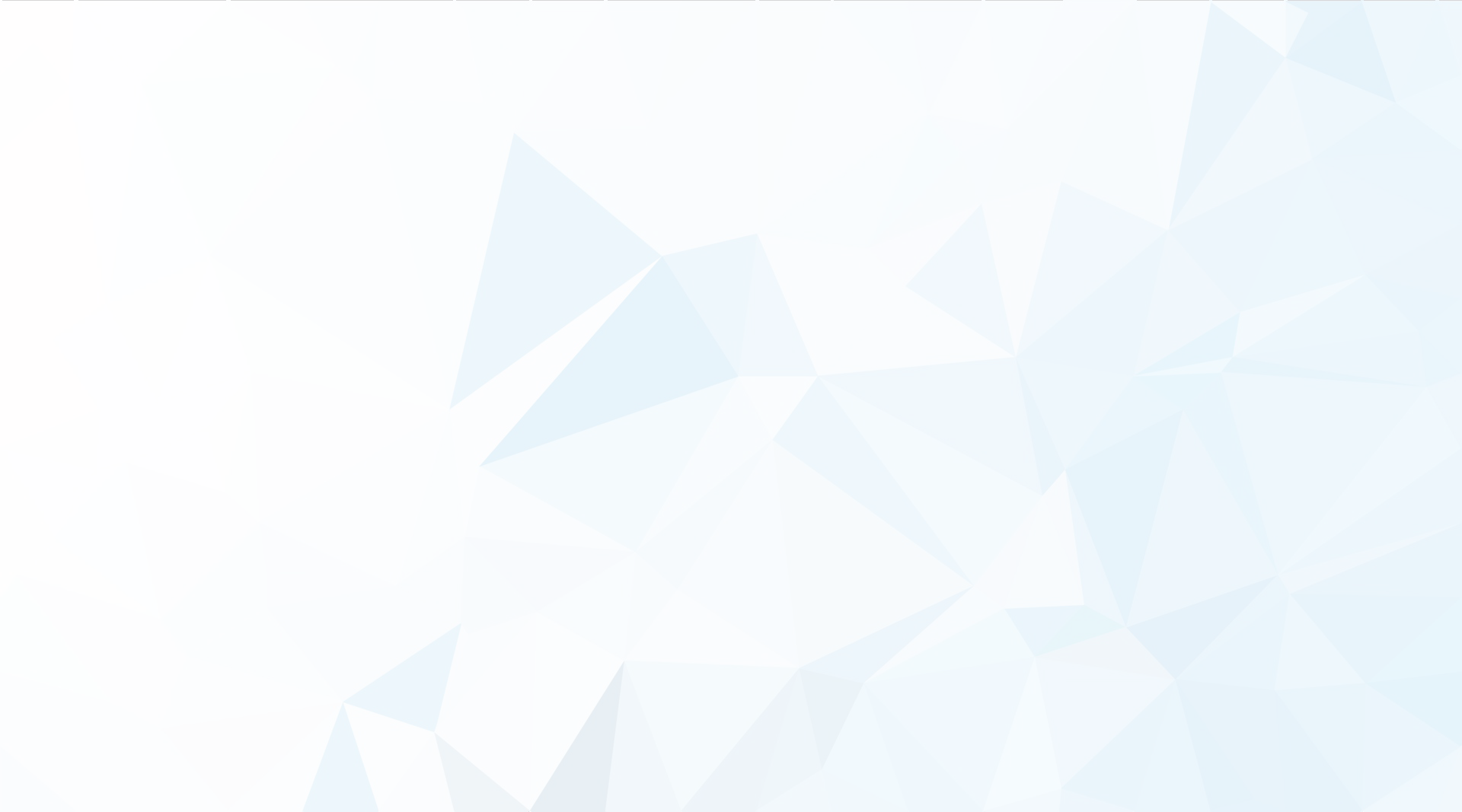 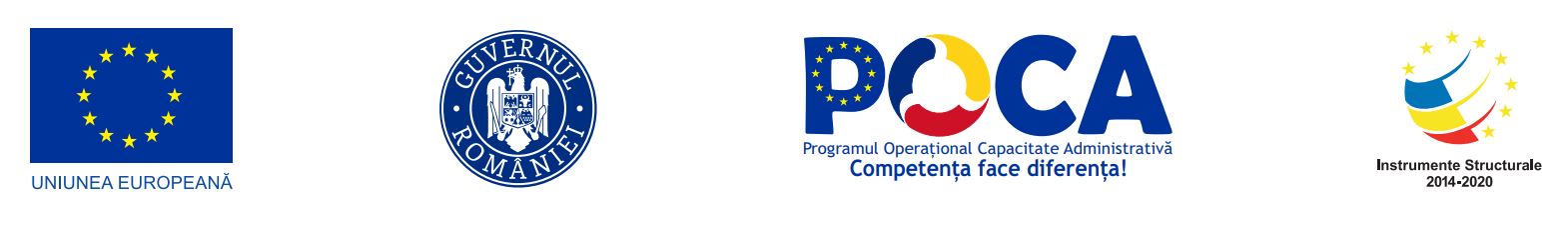 Noul formular de înregistrare - RNCIS
Noul formular de înregistrare - RNCIS
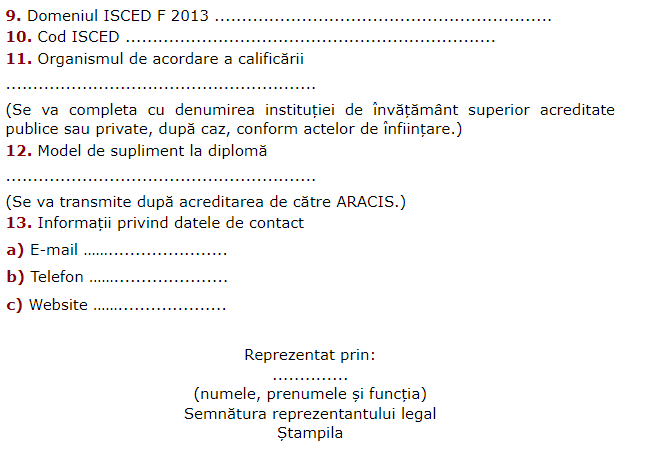 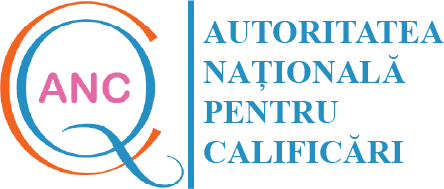 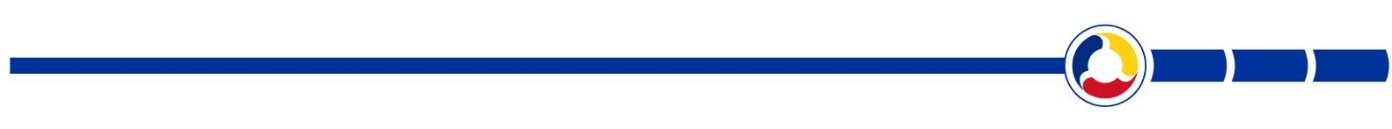 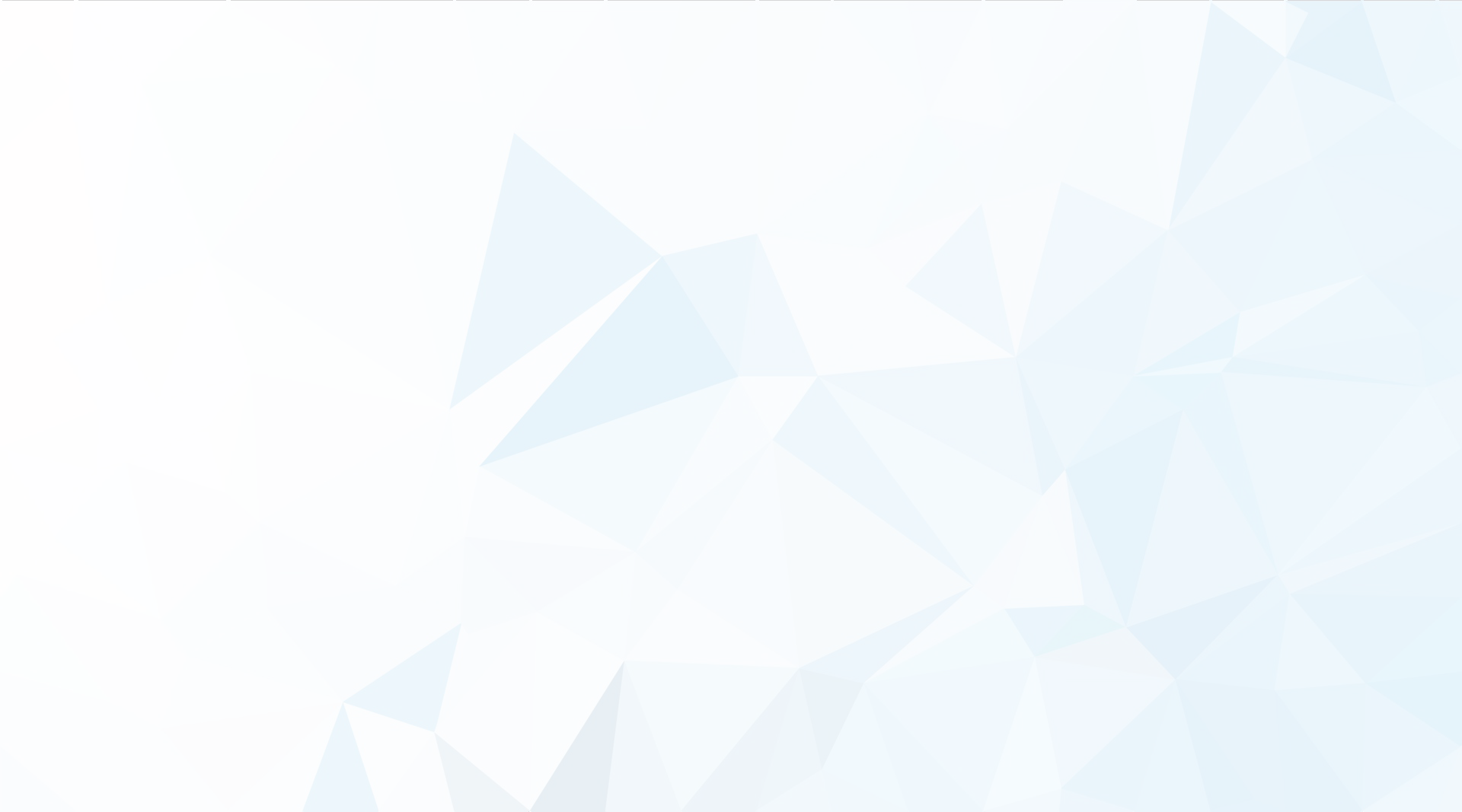 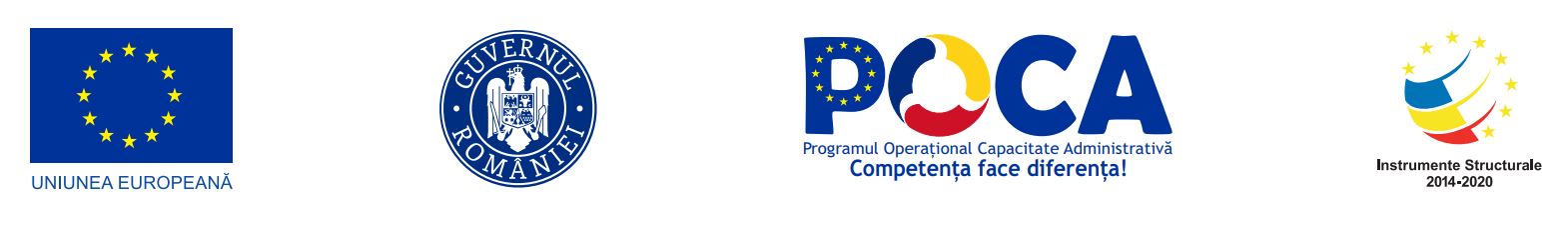 II. Activitatea 3.5.1. - Analiza privind titlurile calificărilor obținute prin sistemul de învățământ superior
Propunerile experților implicați în activitatea A3.5.1. din proiectul POCA
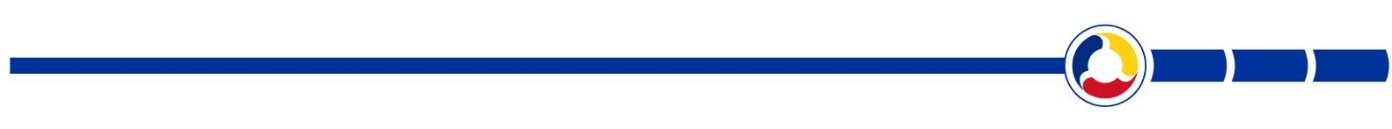 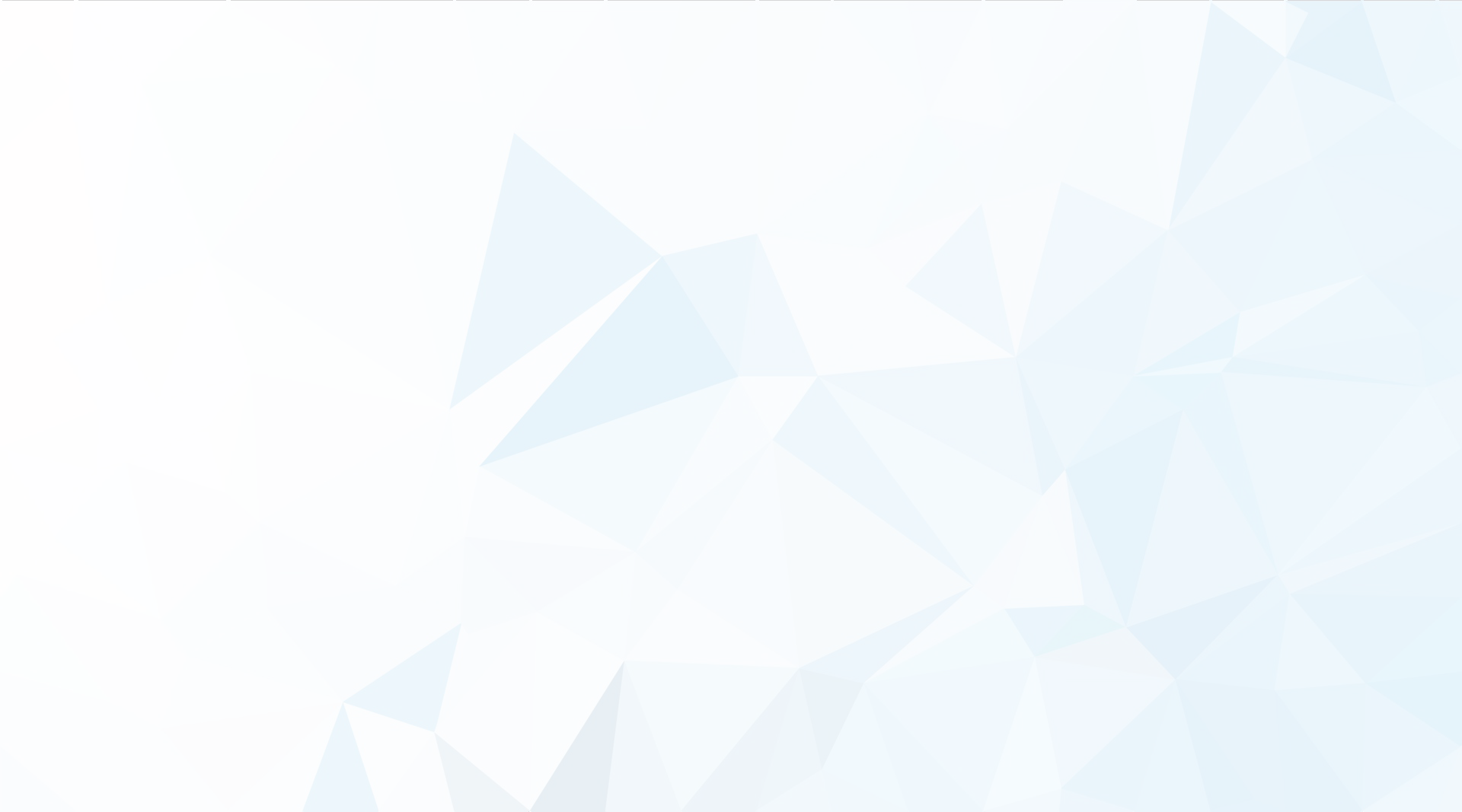 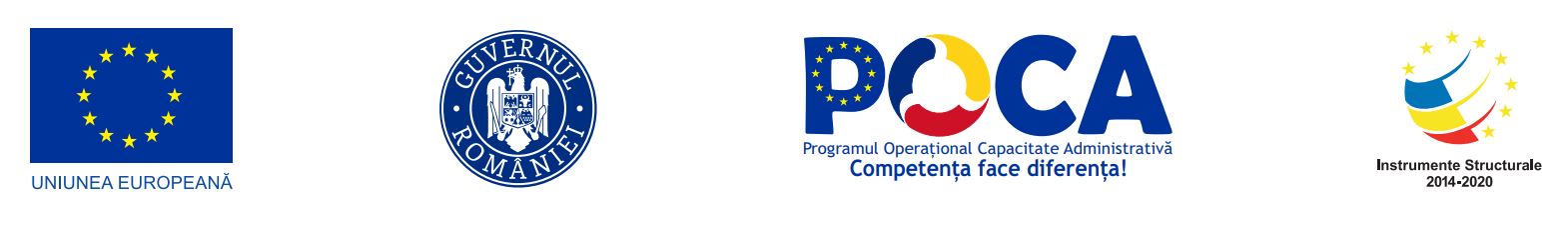 Mulțumim!
PROIECT POCA 129872 // Creșterea capacității administrative a ANC și MMJS prin sistematizare și simplificare legislativă în domeniul calificărilor
http://poca.anc.edu.ro/
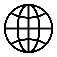 proiectpoca129872@anc.edu.ro
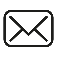 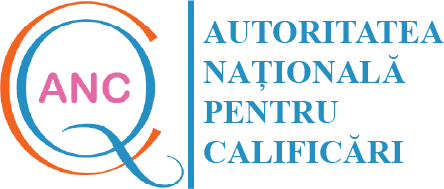 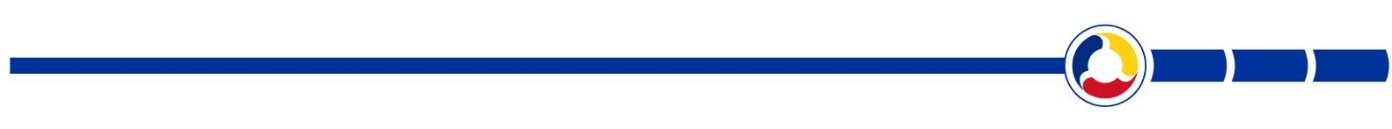